Hydro Networks in GIS
Network model
Flow on Networks
Hydrologic networks
Linear referencing on networks
Some slides in this presentation were prepared by 
Dr Francisco Olivera
ArcGIS Resource Centershttp://resources.arcgis/com
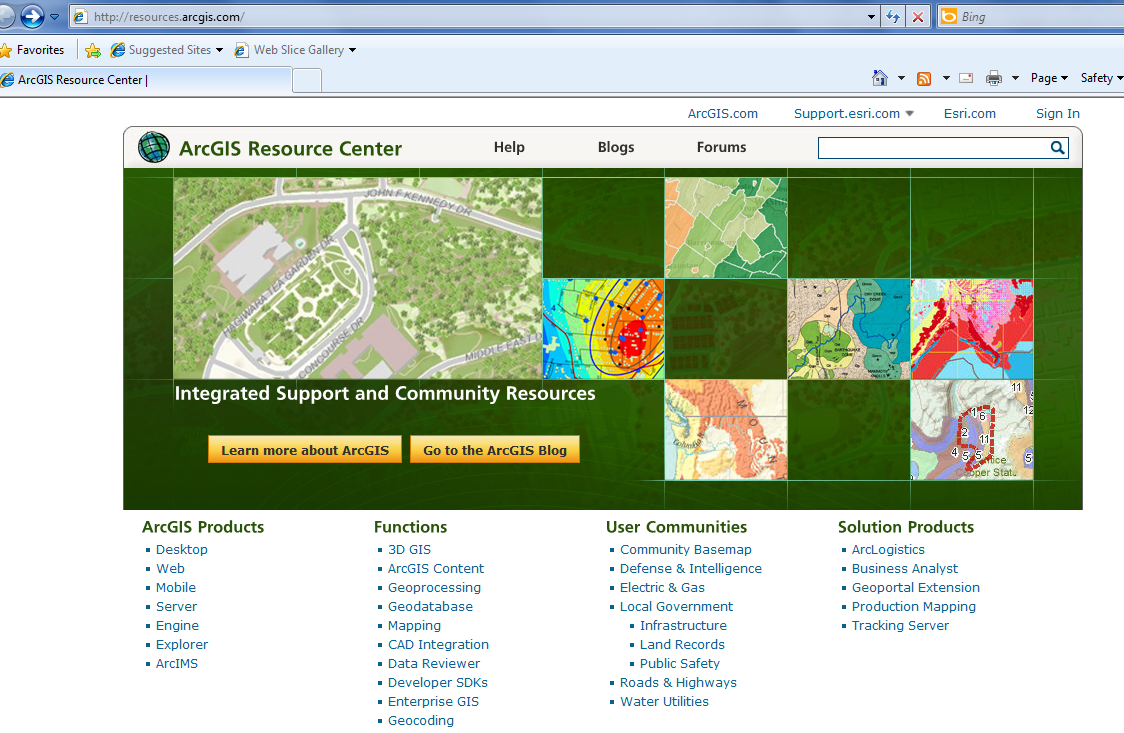 Getting to Readings in ArcGIS Resource Center Help for Desktop 10
Desktop
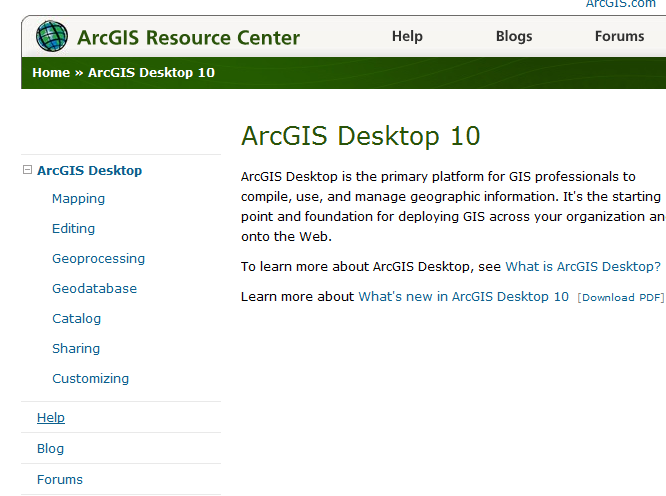 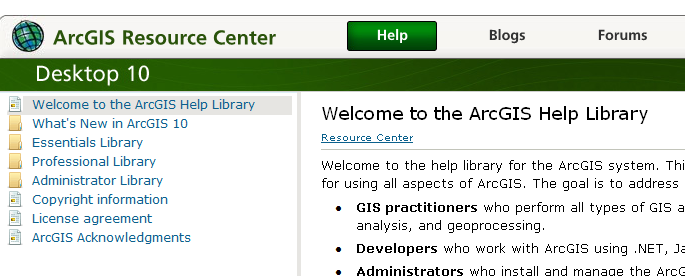 Help
Reading (1)
ArcGIS Resource Center/Desktop 10/Help/Professional Library/Data Management/Geographic Data Types/Geometric Networks – What are geometric networks, A quick tour of geometric networks, Essential geometric networks
http://help.arcgis.com/en/arcgisdesktop/10.0/help/index.html#/What_are_geometric_networks/002r00000001000000/
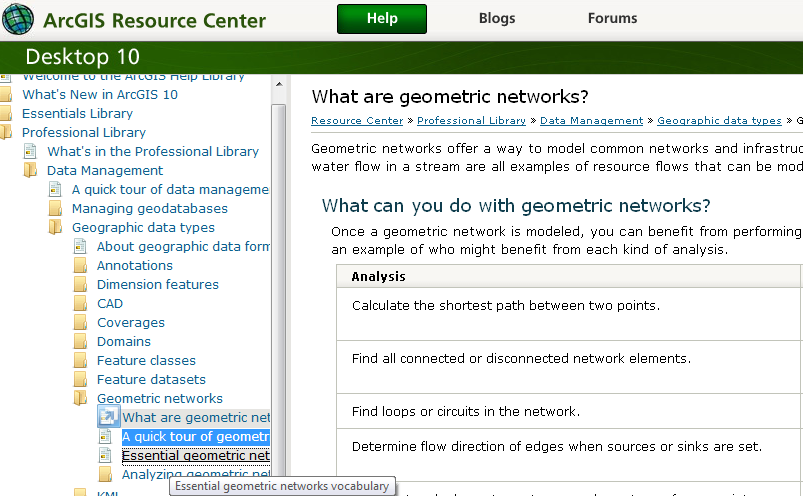 Reading (2)
ArcGIS Resource Center/ Desktop 10/Help/Professional Library/Guide books/Linear Referencing
- What is linear referencing; Essential linear referencing
http://help.arcgis.com/en/arcgisdesktop/10.0/help/index.html#/What_is_linear_referencing/003900000001000000/
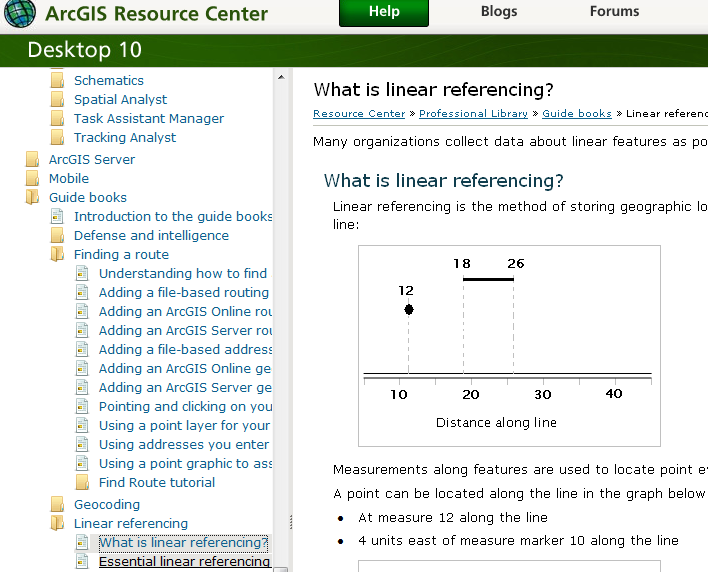 Key Concepts from Exercise 4
DEM Reconditioning as an example of quantitative raster analysis
Vector to Raster
Distance
Raster Calculation
Volume removed analysis
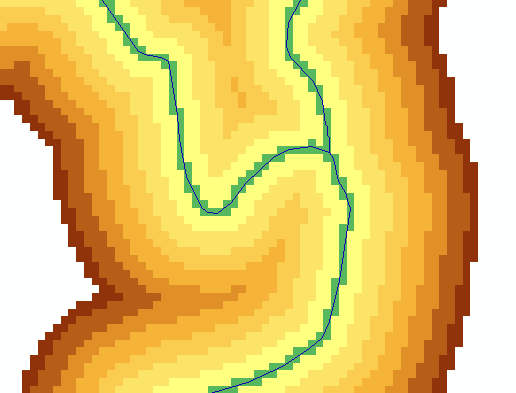 Subtract 10 at all stream grid cells
"smdem" - 10 * “flowLineReclas" - 0.02 * (500 - "distance") *  ("distance" < 500)
500
500
Subtract an amount that tapers from 0.02*500=10 when distance is 0, to 0 when distance is 500 from stream
Only do taper when distance is less than 500, otherwise this is 0 and nothing is subtracted
10
10
3D Analyst Profiles
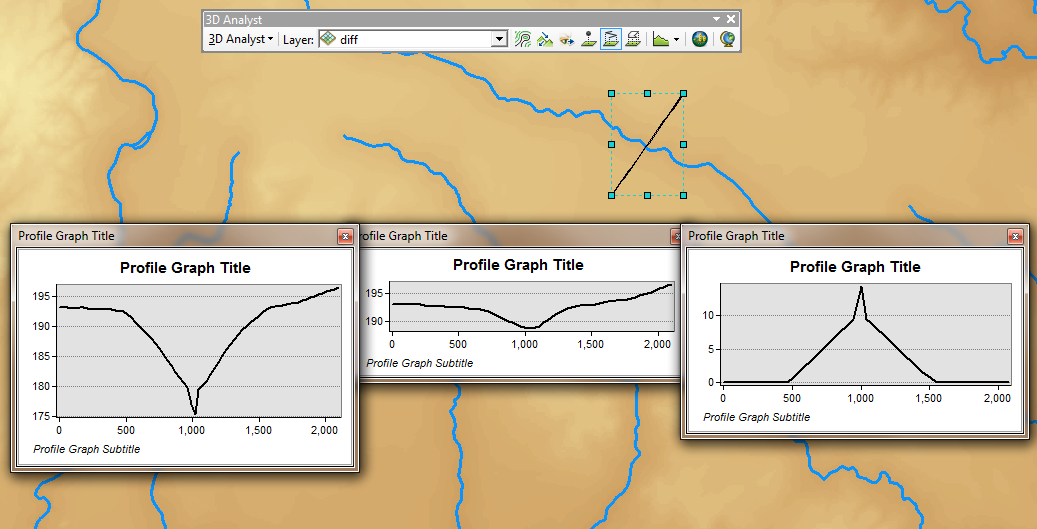 smdem
diff
smrecon
Construct the Analysis Layer
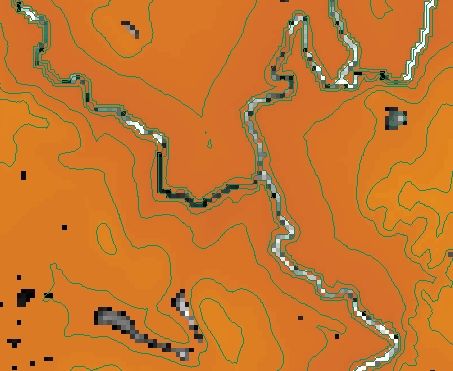 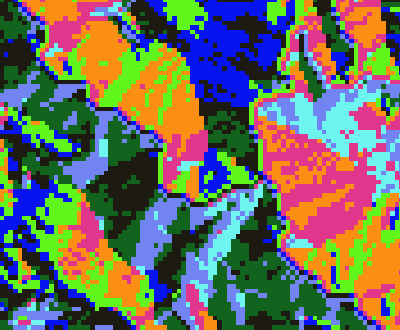 Fill
Flow Direction
Flow Accumulation
Stream Definition
Stream Links
Catchments
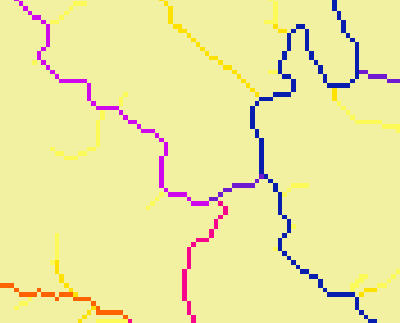 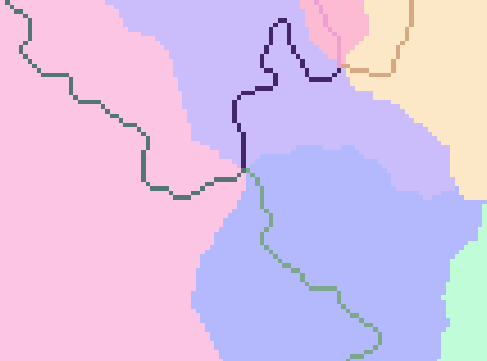 Convert to Vector
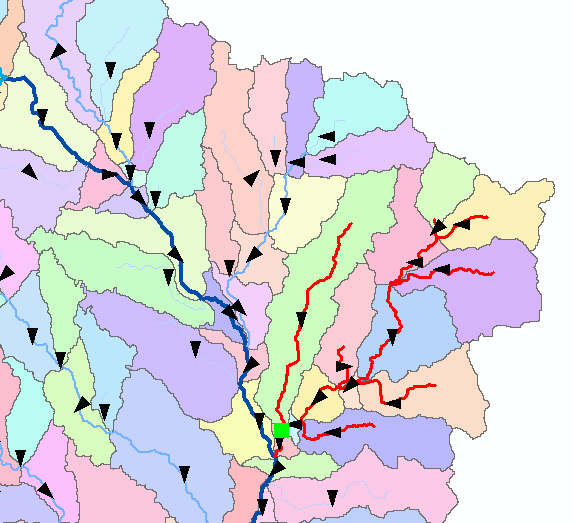 Vector streams
Vector catchments
Attribute feature with raster zonal statistics
Geometric Network
Tracing 
Selection statistics
Raster to Vector Transition
During the last week, you have been dealing with the flow of water through the landscape based on the raster data structures
Today we are making a transition in which we are going to use vector network data to describe water pathways.  
We will connect the land and water flow systems by attaching the catchments and watersheds derived from raster data processing to our vector networks
Four Key Concepts
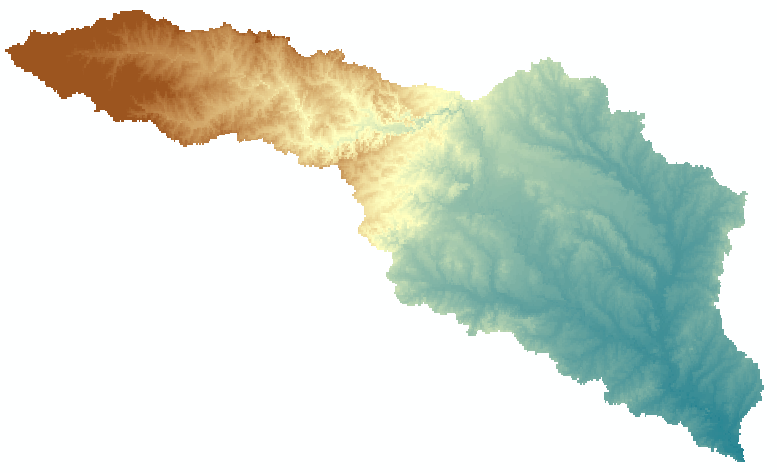 Four key constructs
Cell to cell water movement on DEMs
Line to Line water movement on networks
Area flows to line (connect land and water systems – Reach Catchments)
Area flows to point on line (Watershed delineation from designated points)
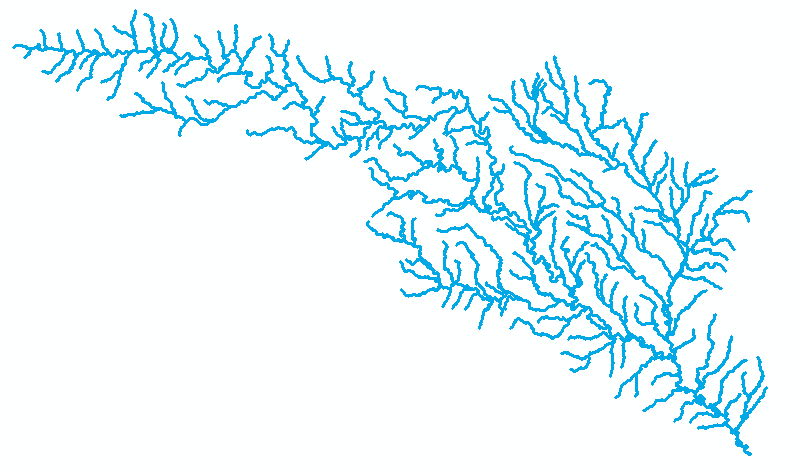 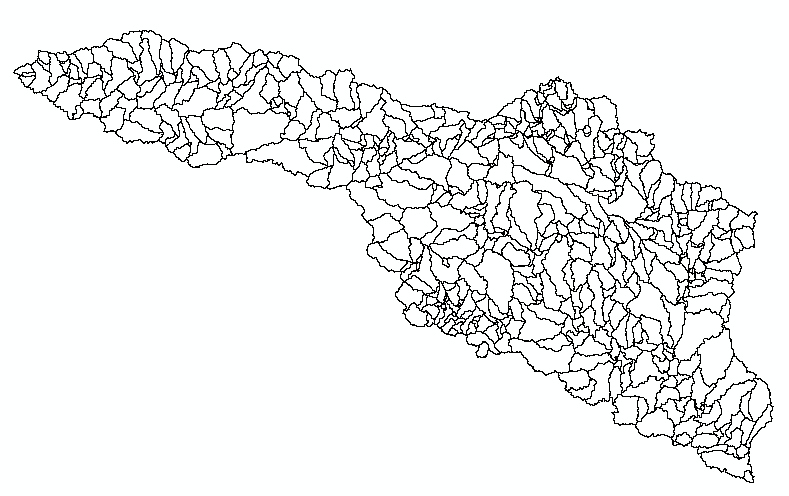 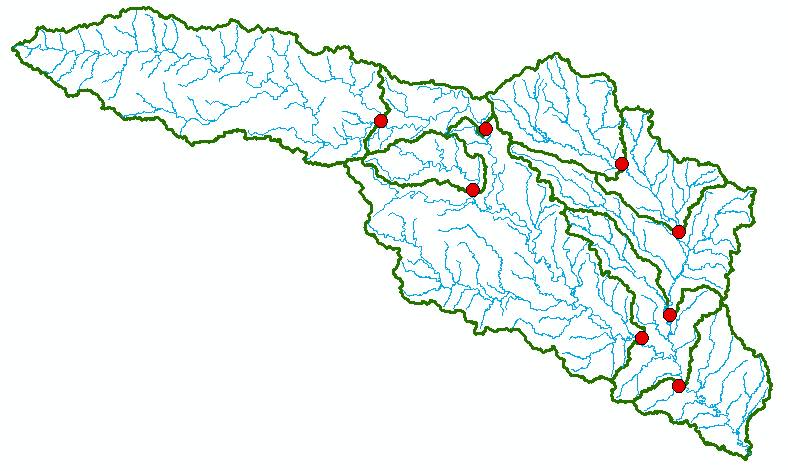 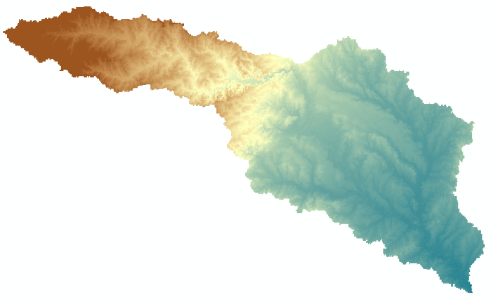 Cell Flows to a Cell
Core concept of flow on digital elevation models
Line Flows to a Line
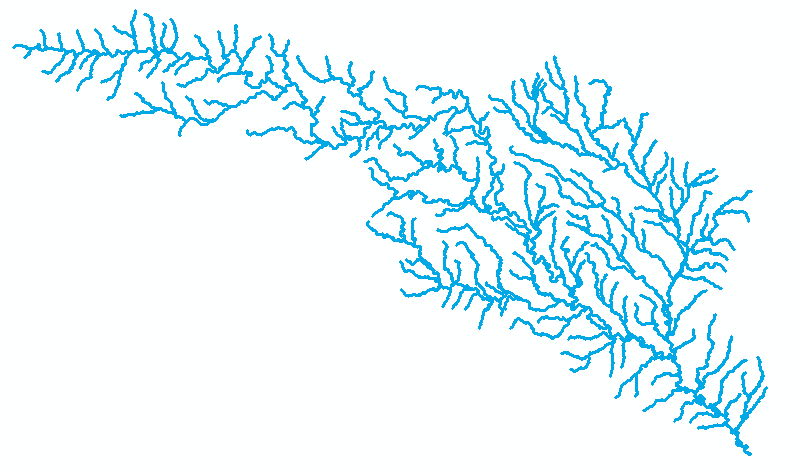 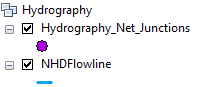 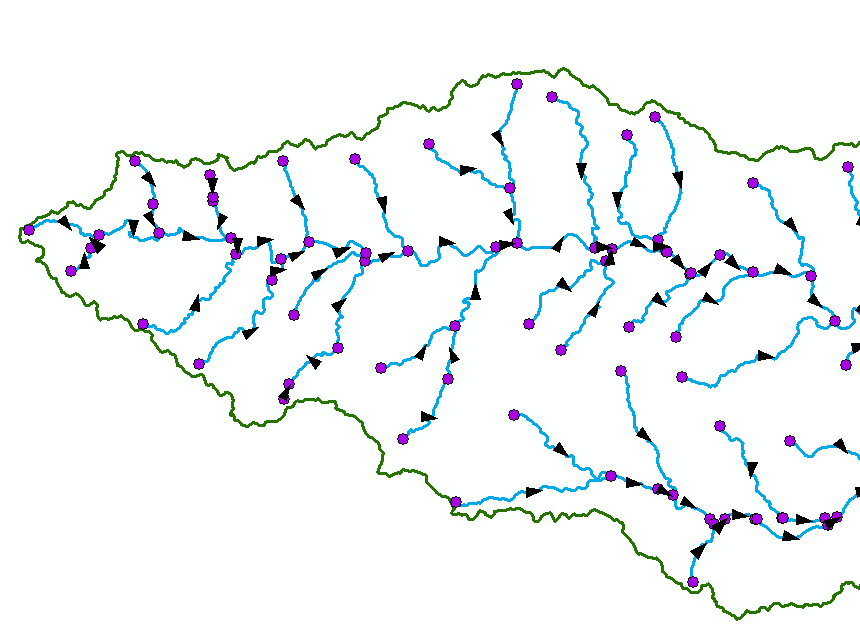 Geometric Network of NHDFlowlines
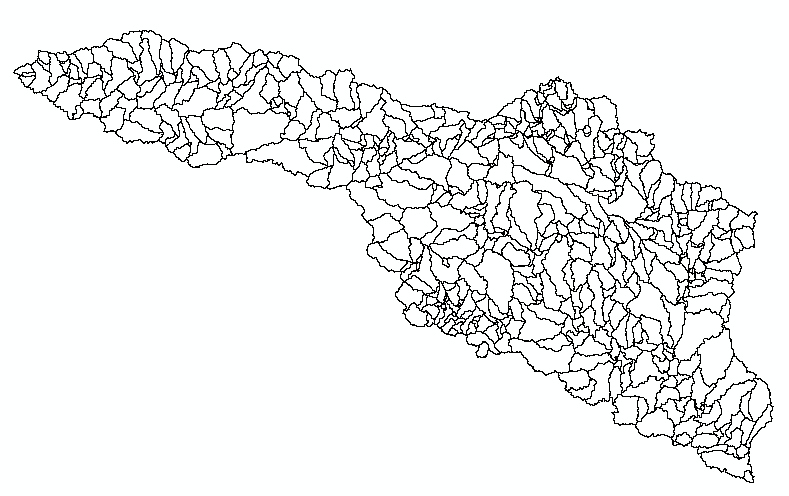 Area Flows to a Line
Reach Catchments from NHDPlus
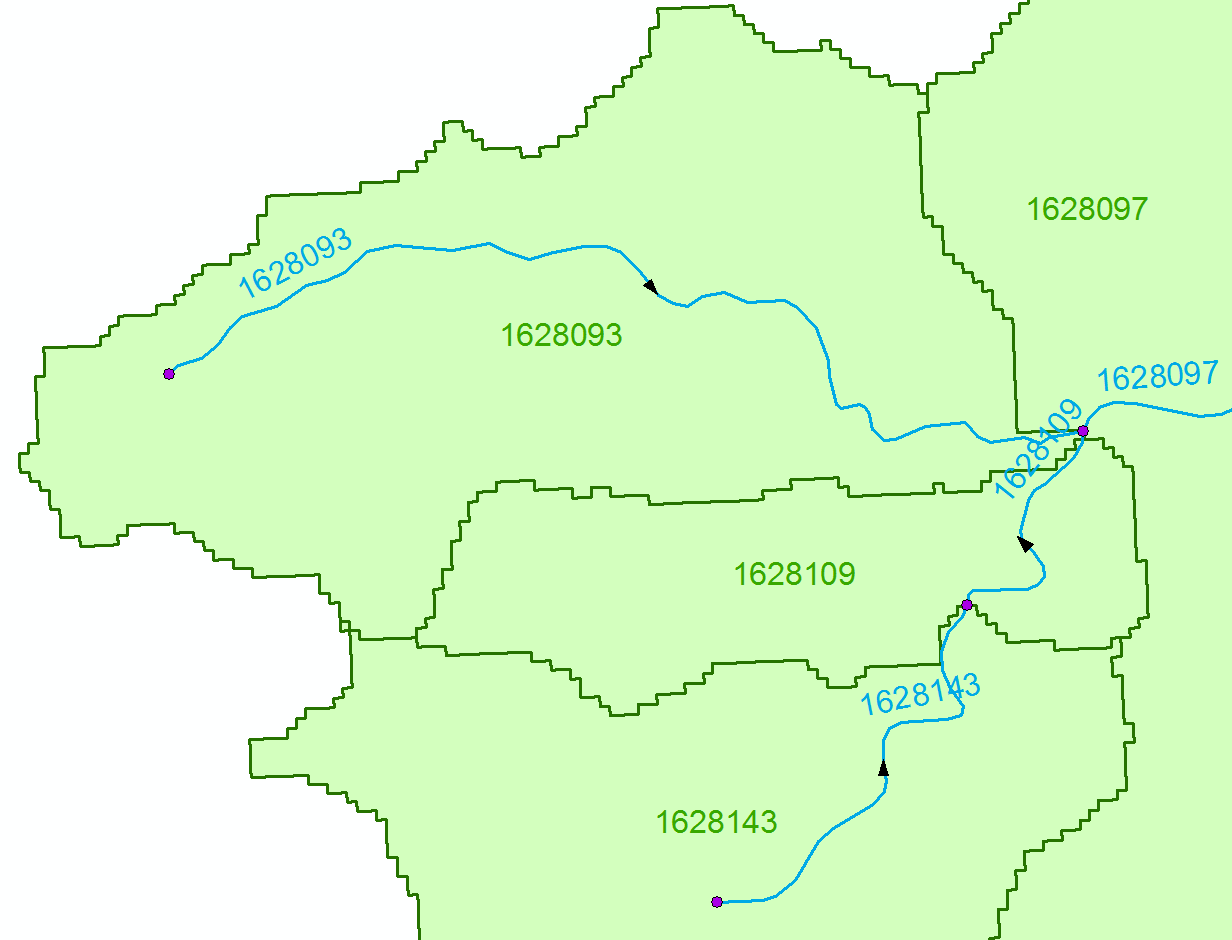 Flowline and Catchment have the same COMID
Area Flows to a Point on a Line
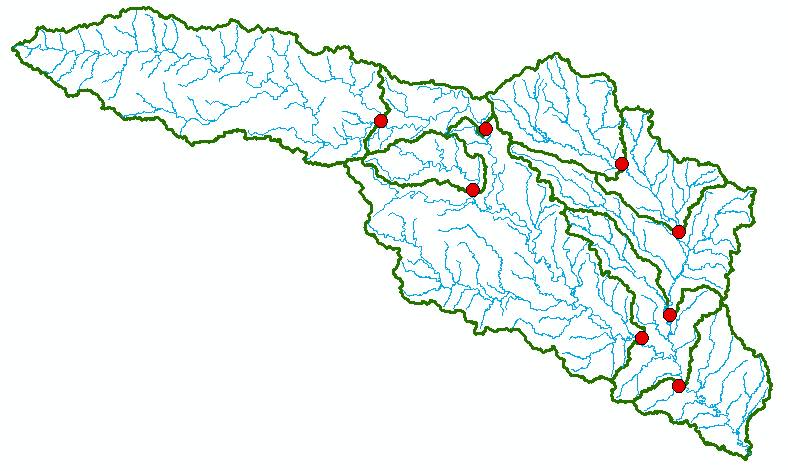 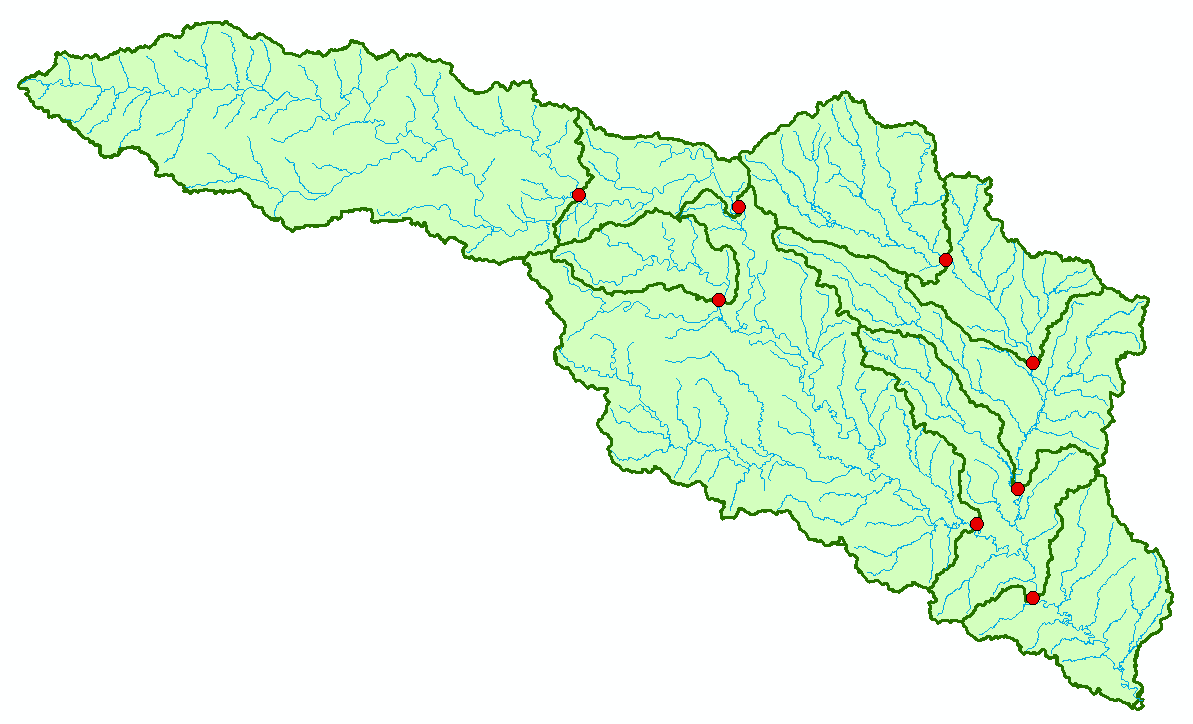 Watersheds for USGS Gages
Network Definition
A network is a set of edges and junctions that are topologically connected to each other.
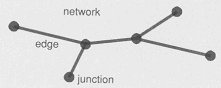 Network Model in GIS
Three components
Geometric model: (x,y,z,m) coordinates of edges and junctions
Logical model: which edges are connected to what junctions
Addressing model: location on the network using measure
Edges and Junctions
Simple feature classes: points and lines
Network feature classes: junctions and edges
Edges can be
Simple: one attribute record for a single edge
Complex: one attribute record for several edges in a linear sequence

A single edge cannot be branched
No!!
Polylines and Edges
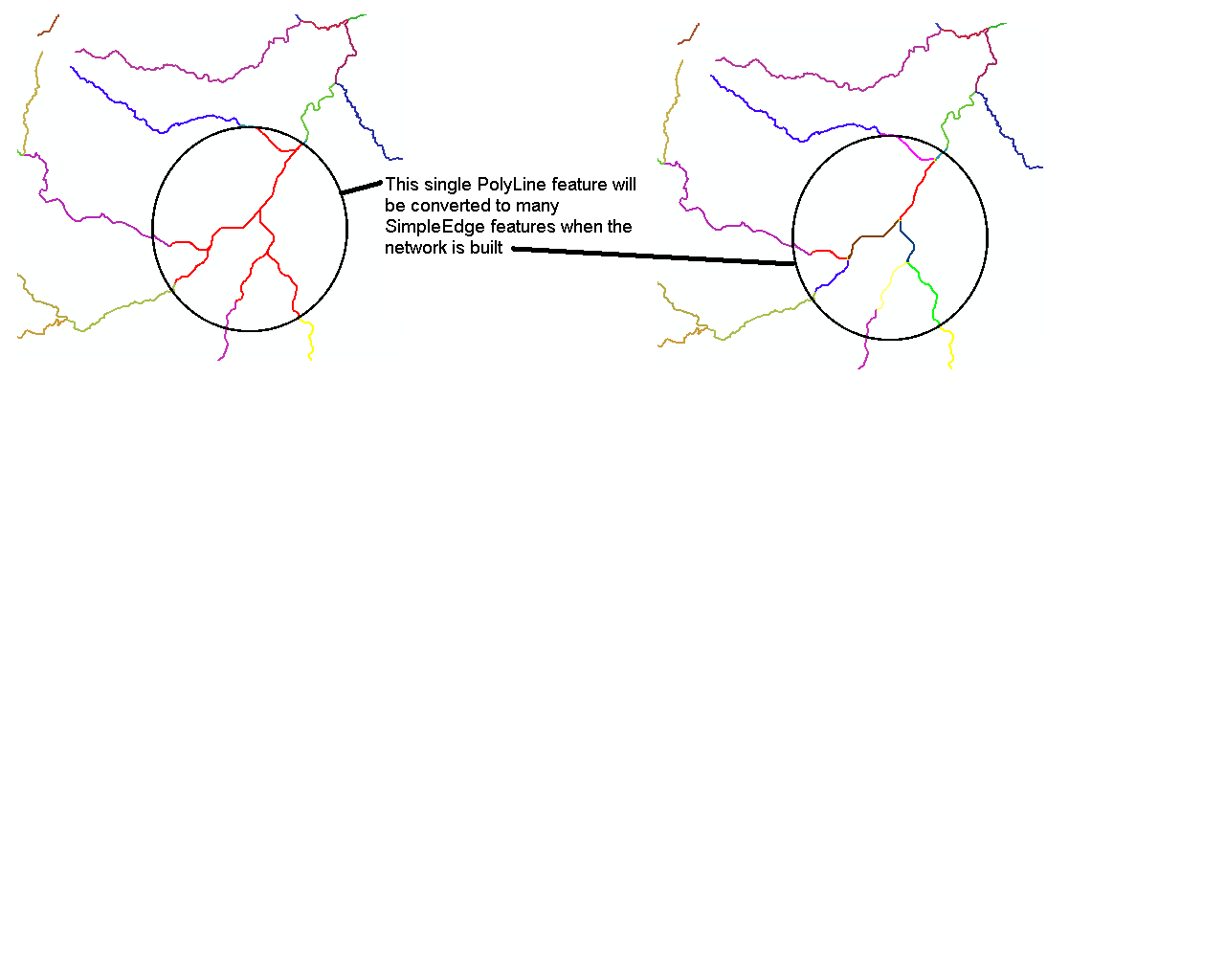 Junctions
Junctions exist at all points where edges join
If necessary they are added during network building (generic junctions)
Junctions can be placed on the interior of an edge e.g. stream gage
Any number of point feature classes can be built into junctions on a single network
Connectivity Table
J125
Junction
Adjacent Junction and Edge
E2
J124
E3
E1
J123
J126
This is the “Logical Network”
Build Network Tables
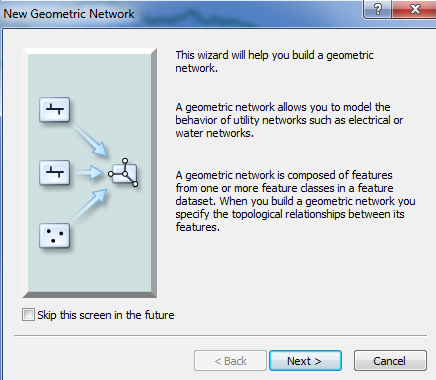 Establishes connectivity of Edge and Junction features
Enables tracing
Generates Generic Junctions
Geometric Network Wizard in ArcCatalog
Snapping Features
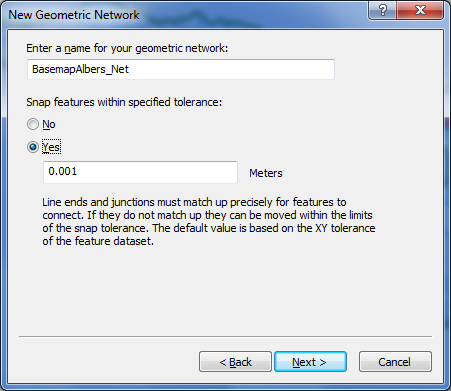 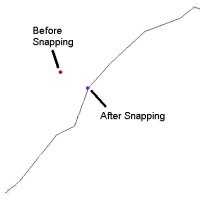 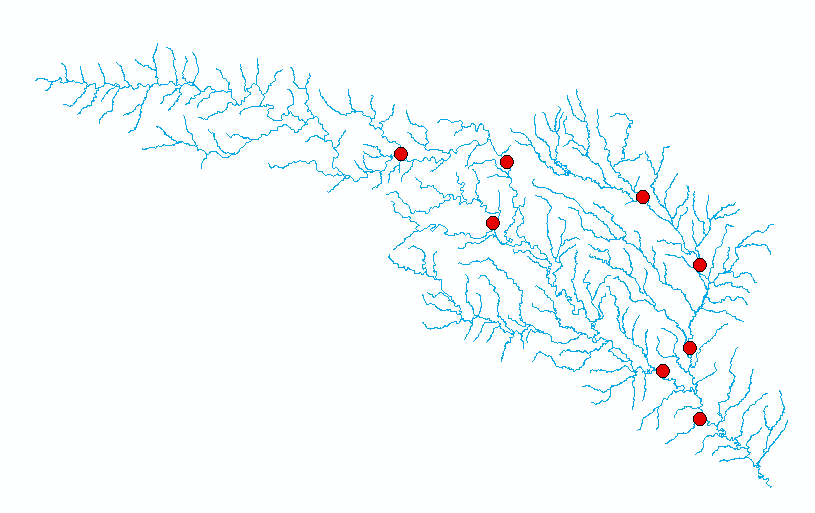 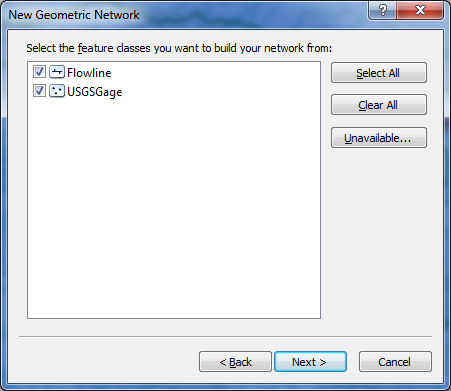 Network Sources and Sinks
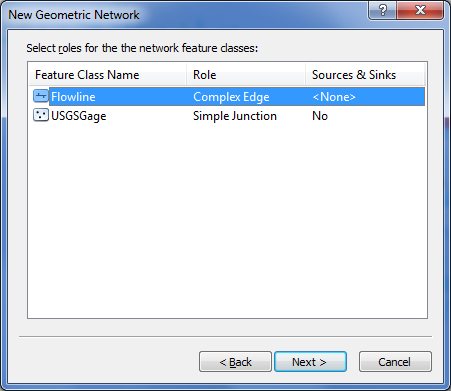 Each junction
feature class
in a network can 
have junctions
which are sources
or sinks for flow
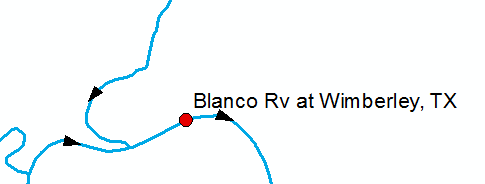 Use complex edge so that junction can be interior to edge
Flow to a sink
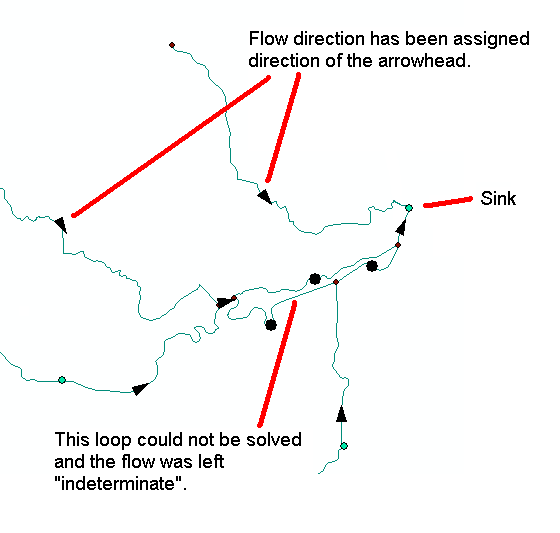 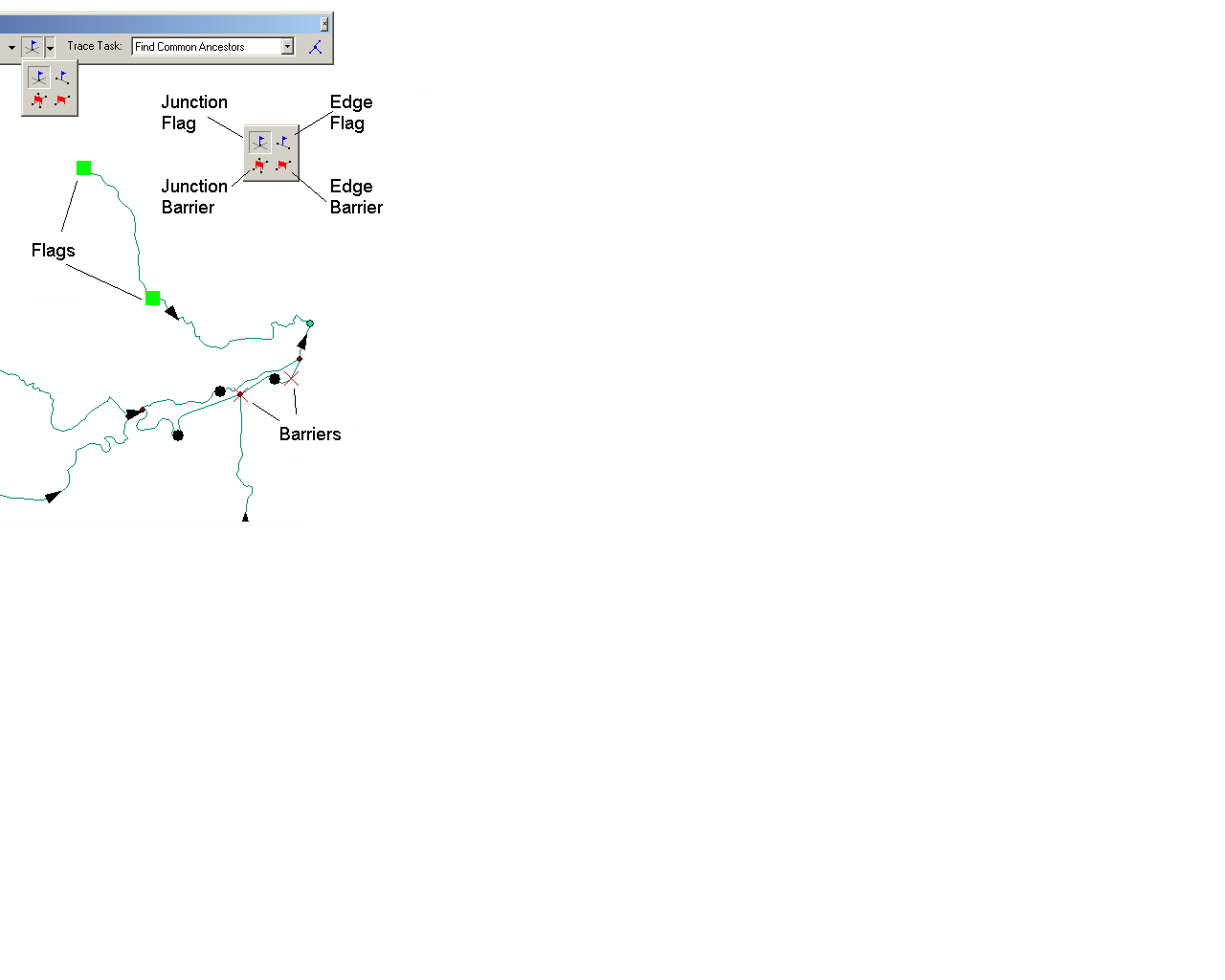 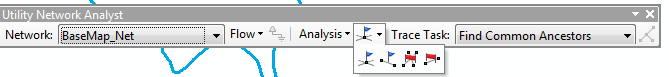 Flags
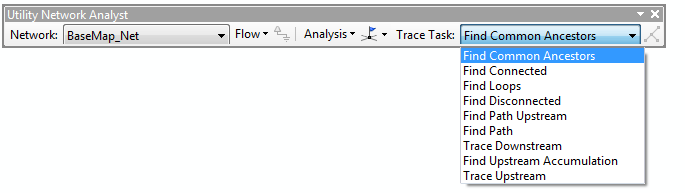 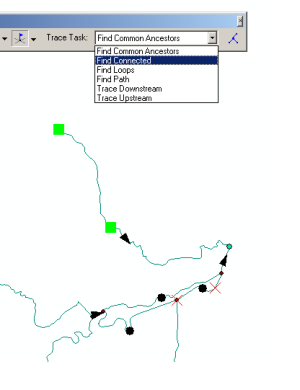 Trace Solvers
Upstream Trace Solvers
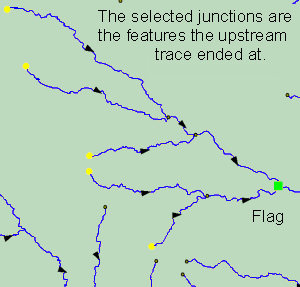 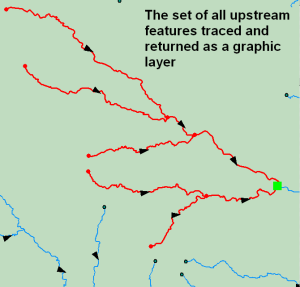 Hydrologic Networks
Hydrologic data includes:
Single-line streams
Double-line streams
Braided streams
Manmade channel systems
Waterbodies
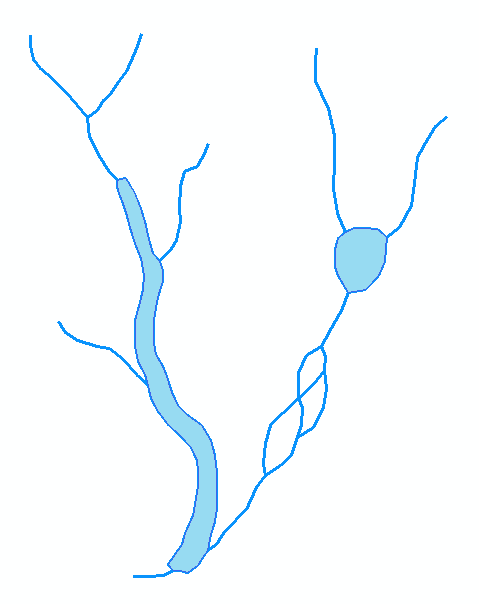 Flow Line
Traces movement of water in a one-dimensional flow system
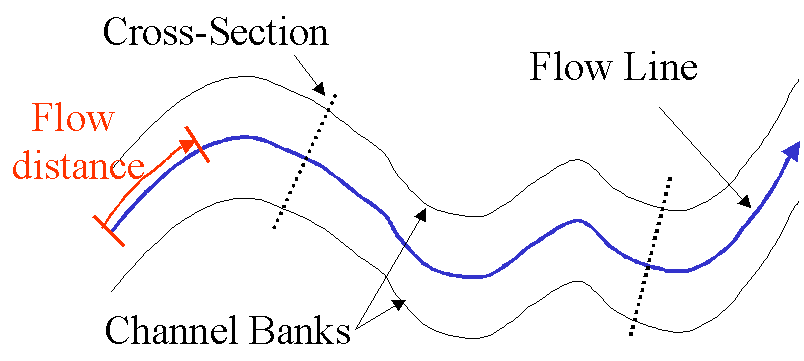 Location of the Flowline
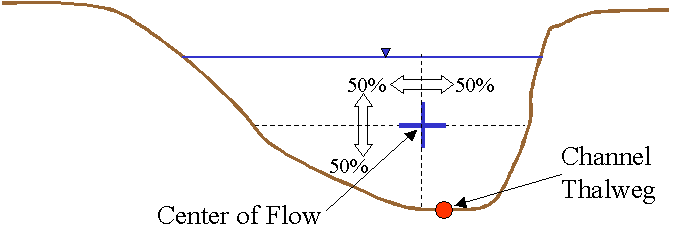 Introduction to the Hydro Network
Hydro Edge – think of Arc
Hydro Junction – think of Node
Waterbody – think of Polygon
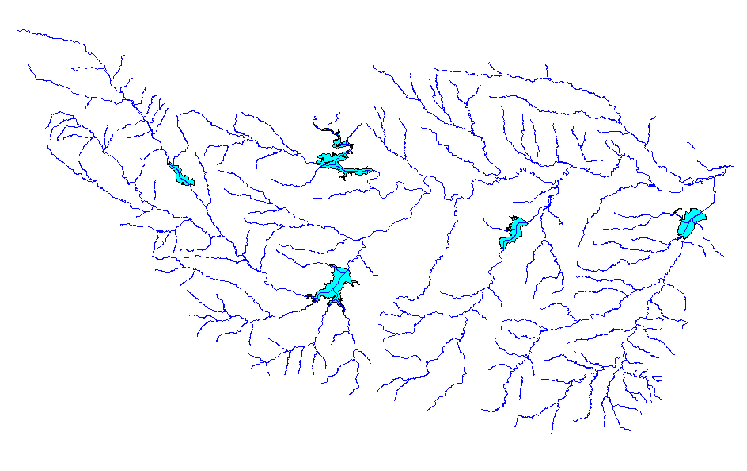 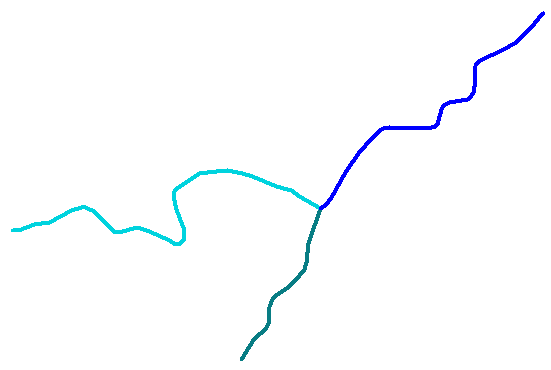 Edge
Junction
Flow Network
A connected set of flow edges
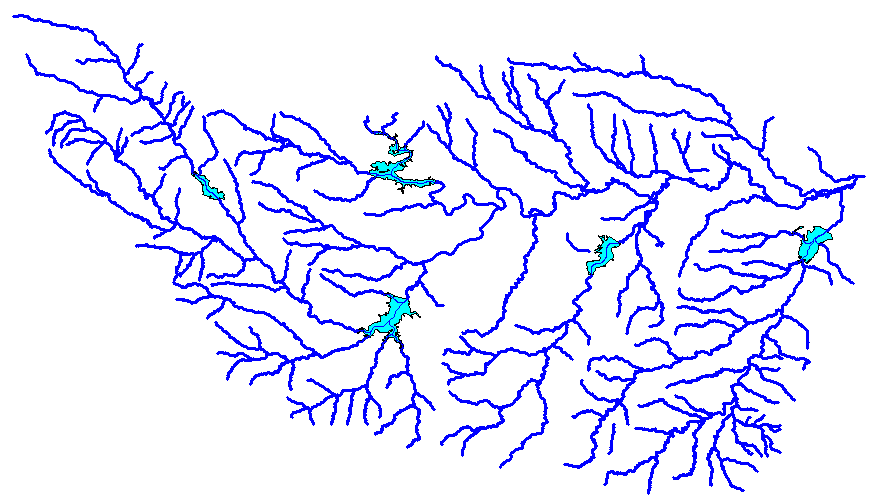 Network Building
Define flow-paths within double-line streams and waterbodies.
Define network sinks and sources.
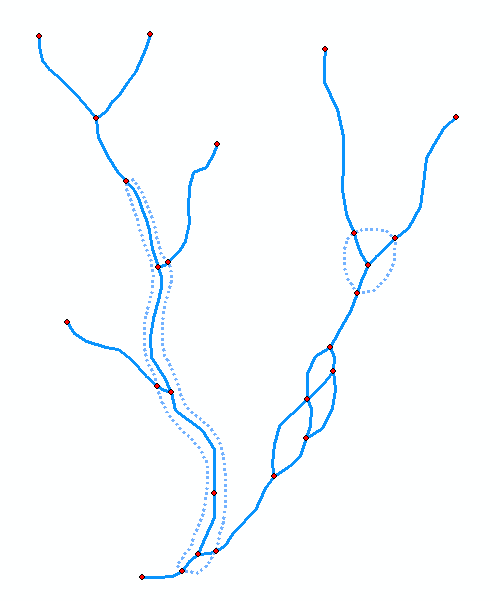 Network Connectivity
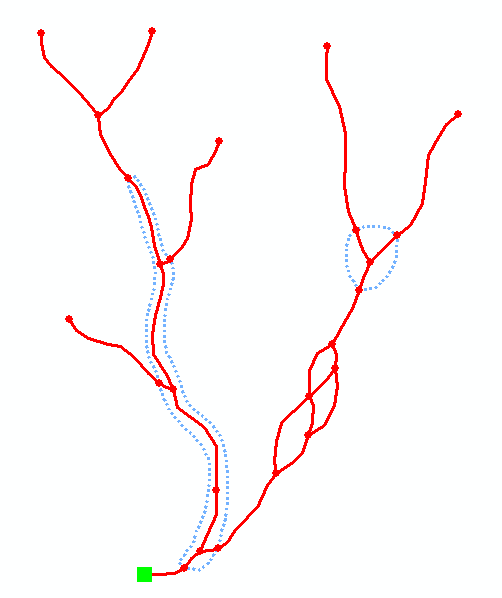 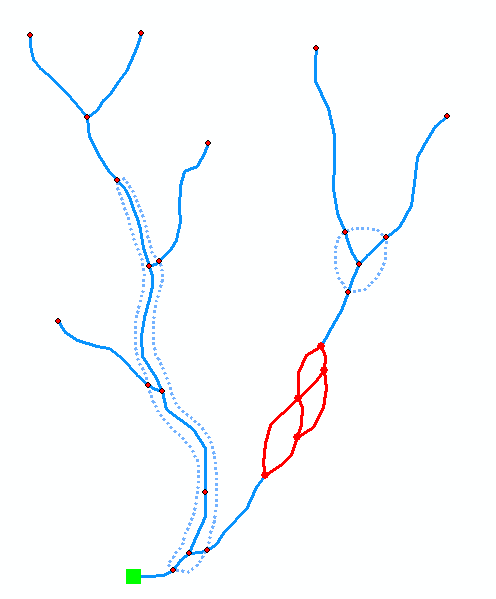 Find connected
Find loops
Network Flow Direction
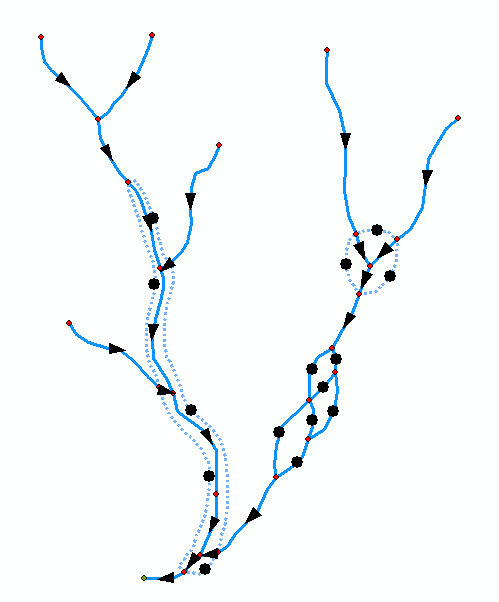 Enable flow in flow-paths.
Disable flow in shorelines
Sink
Flow direction is unknown
Network Flow Direction
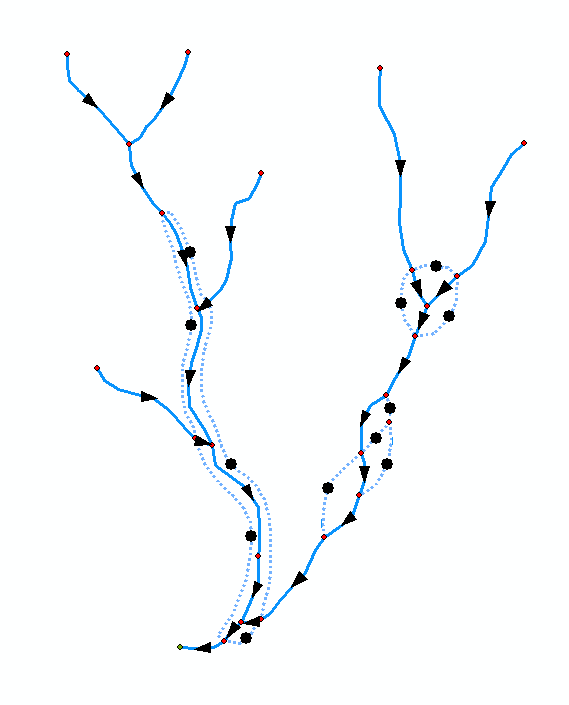 Enable flow in flow-paths.
Disable flow in shorelines
Sink
Flow direction is known
Uninitialized Flow Direction
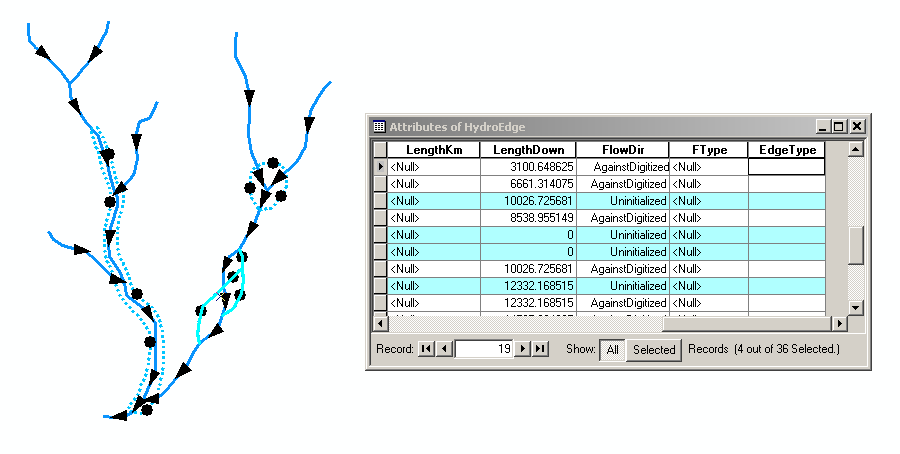 Assigned Flow Direction
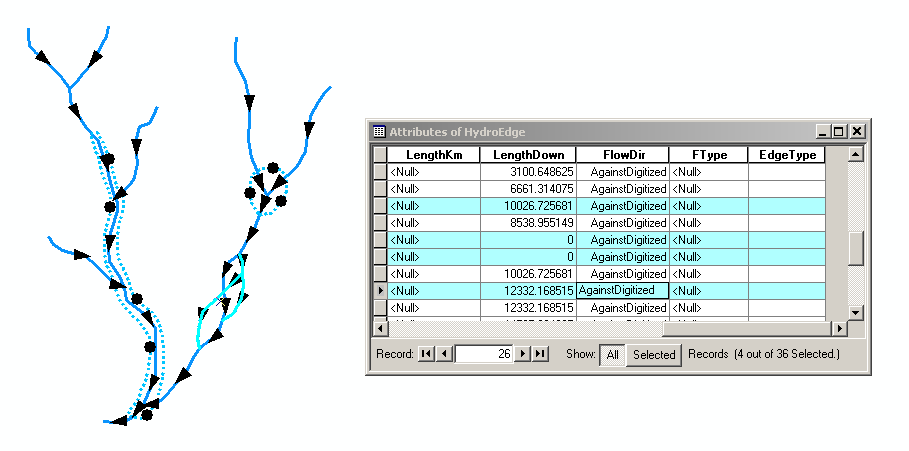 Network Tracing
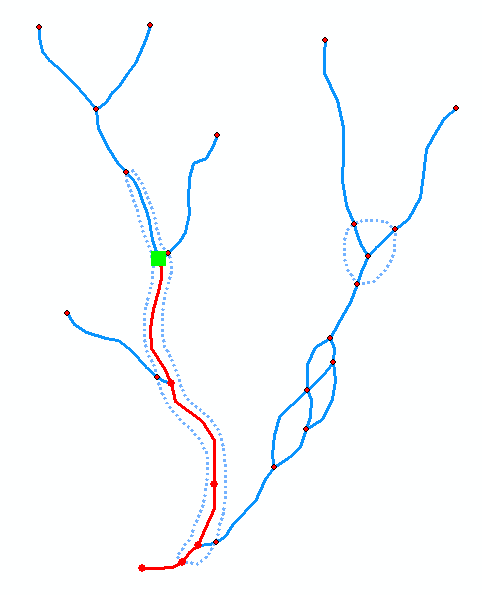 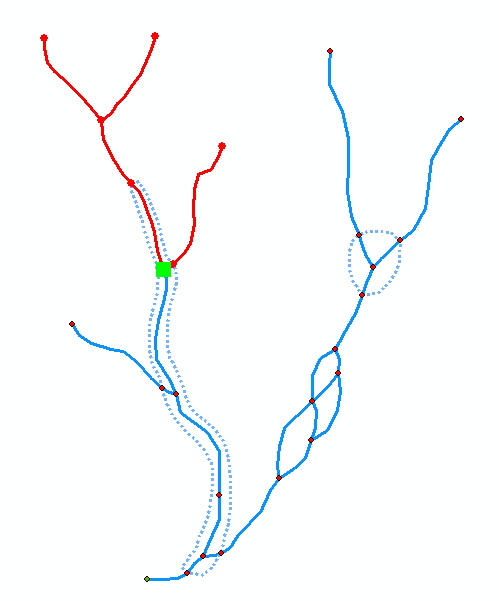 Trace Upstream
Trace Downstream
Trace Path
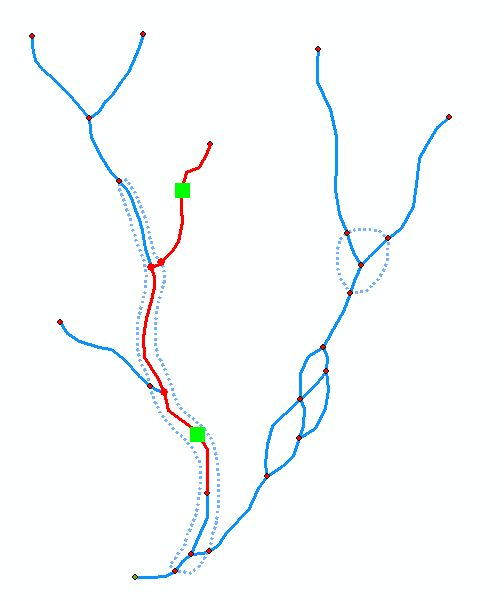 Find the shortest path
between two points on 
the network
Hydro Network for Holland
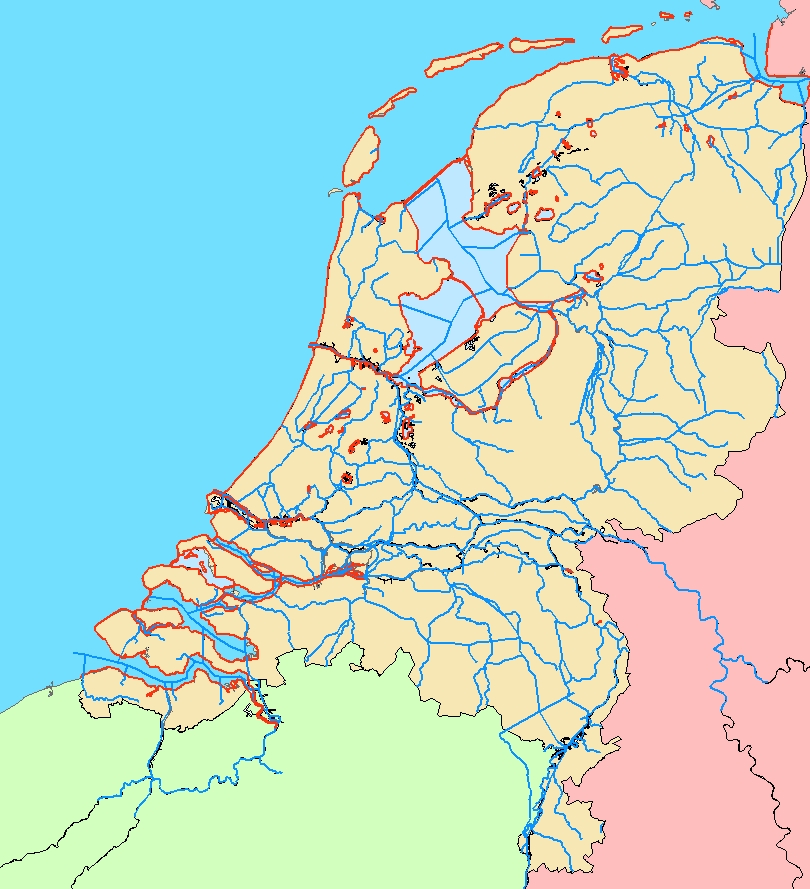 Hydro Network for Colorado River Basin around Lake Travis
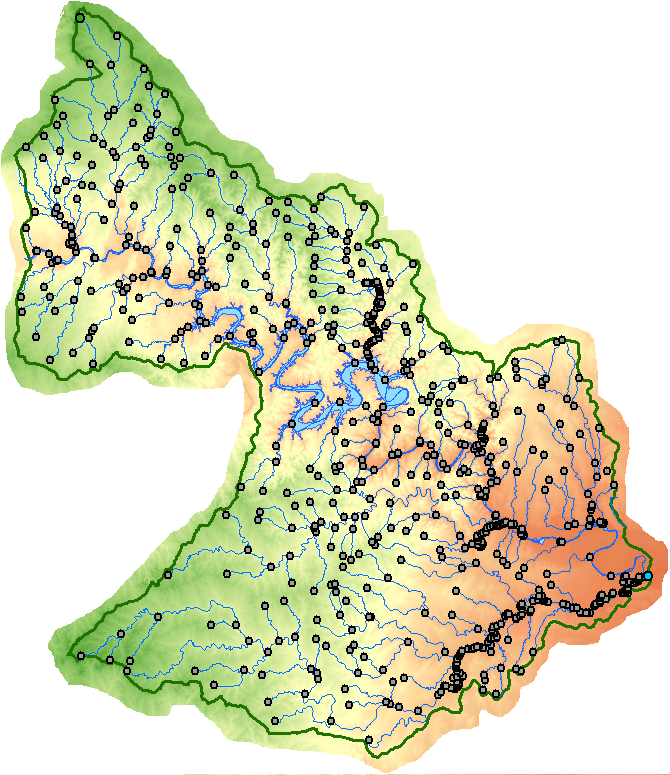 Network Tracing on the Guadalupe Basin
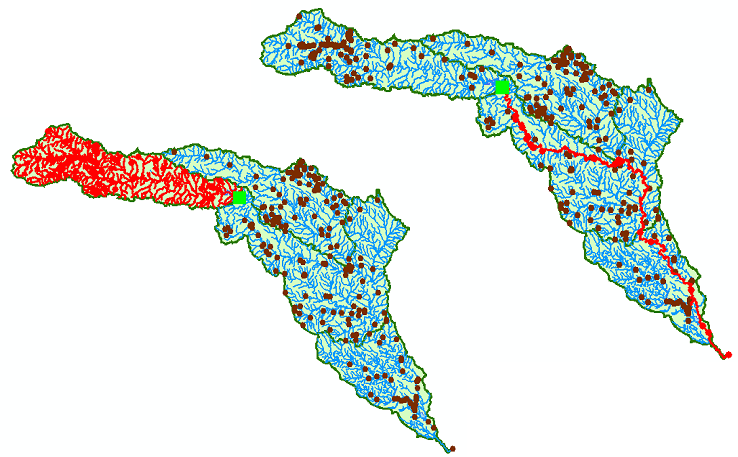 Some terminology
Hydrography – the mapping of water features
Blue line features on topographic maps (streams, rivers, lakes,…)
More generally, hydrography also includes the mapping of bathymetry and extent of estuaries and coastal waters
National Hydrography Dataset (NHD) – a data model for storing topographic map hydrography
Medium resolution (1:100K) is complete for US
High resolution (1:24K) is complete for most of the US
NHDPlus – a new data model integrating 1:100K resolution NHD with catchments and derived attributes from the National Elevation Dataset
National Hydrography Dataset
Key feature classes
Five feature classes with
NHDFLowline built into
A geometric network
NHDPoint, NHDLine,
NHDArea are point, line
and area water features 
on map apart from flowlines
and waterbodies
National Hydrography Dataset
NHD Waterbody
NHD Geometric Network
NHDPlus Reach Catchments  ~ 3km2
Average reach length = 2km
2.3 million reaches for continental US
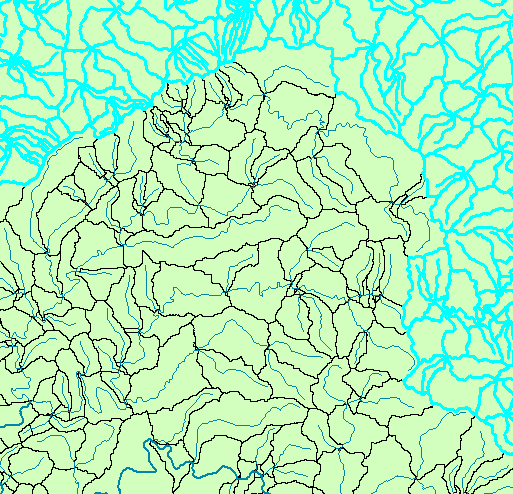 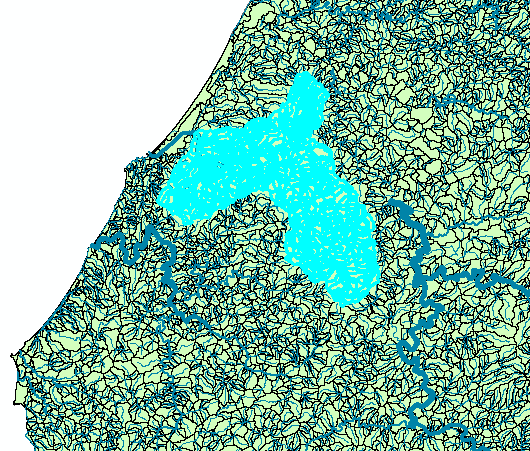 About 1000 reach catchments in each 8-digit HUC
Reach Attributes
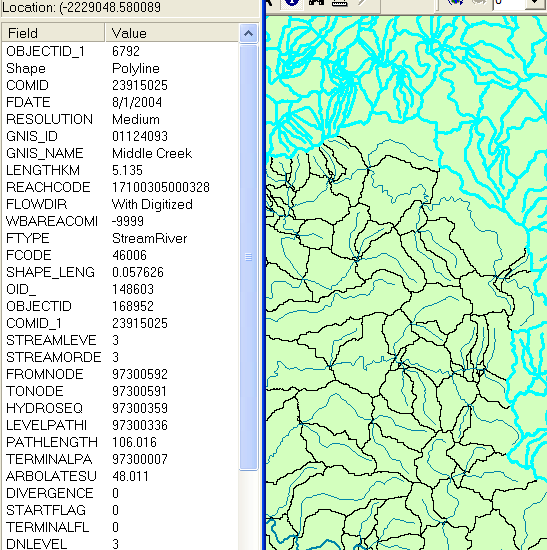 Slope
Elevation
Mean annual flow
Corresponding velocity
Drainage area
% of upstream drainage area in different land uses
Stream order
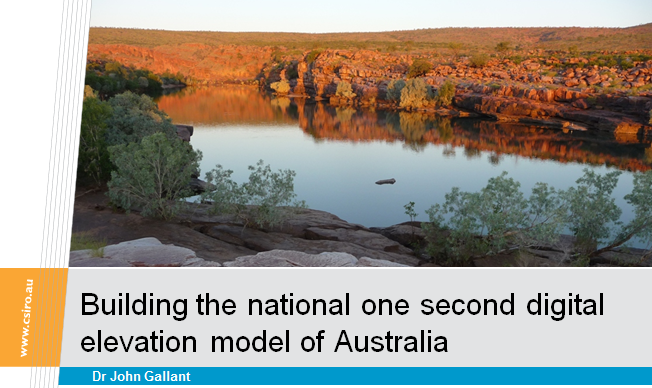 United States Experience with DEM Improvement
1990’s
5%
Error in delineated watershed area
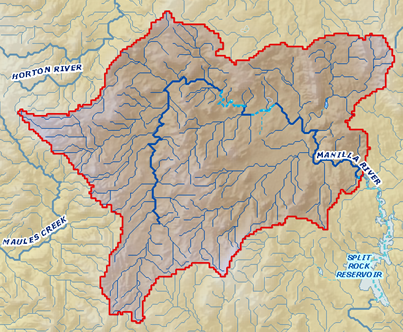 0.5%
2000’s
1 arcsec: 30 m
3 arcsec: 90 m
DEM Cell Size
National Elevation Dataset for Australia
Existing
New
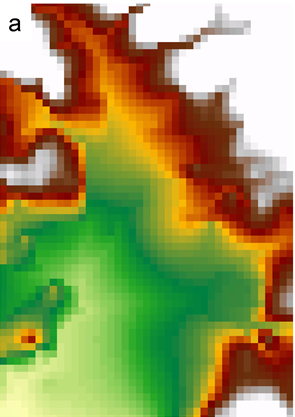 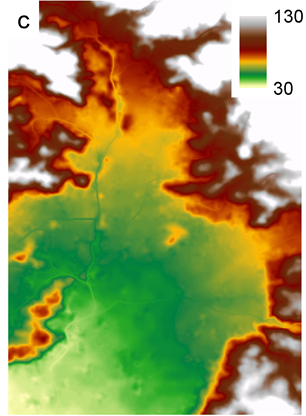 1 Arc Second – 30 m
9 Arc Second – 250 m
1 cell
81 cells
Two orders of magnitude improvement!  Wow!
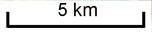 Images: John Gallant, CSIRO
National River Network for Australia
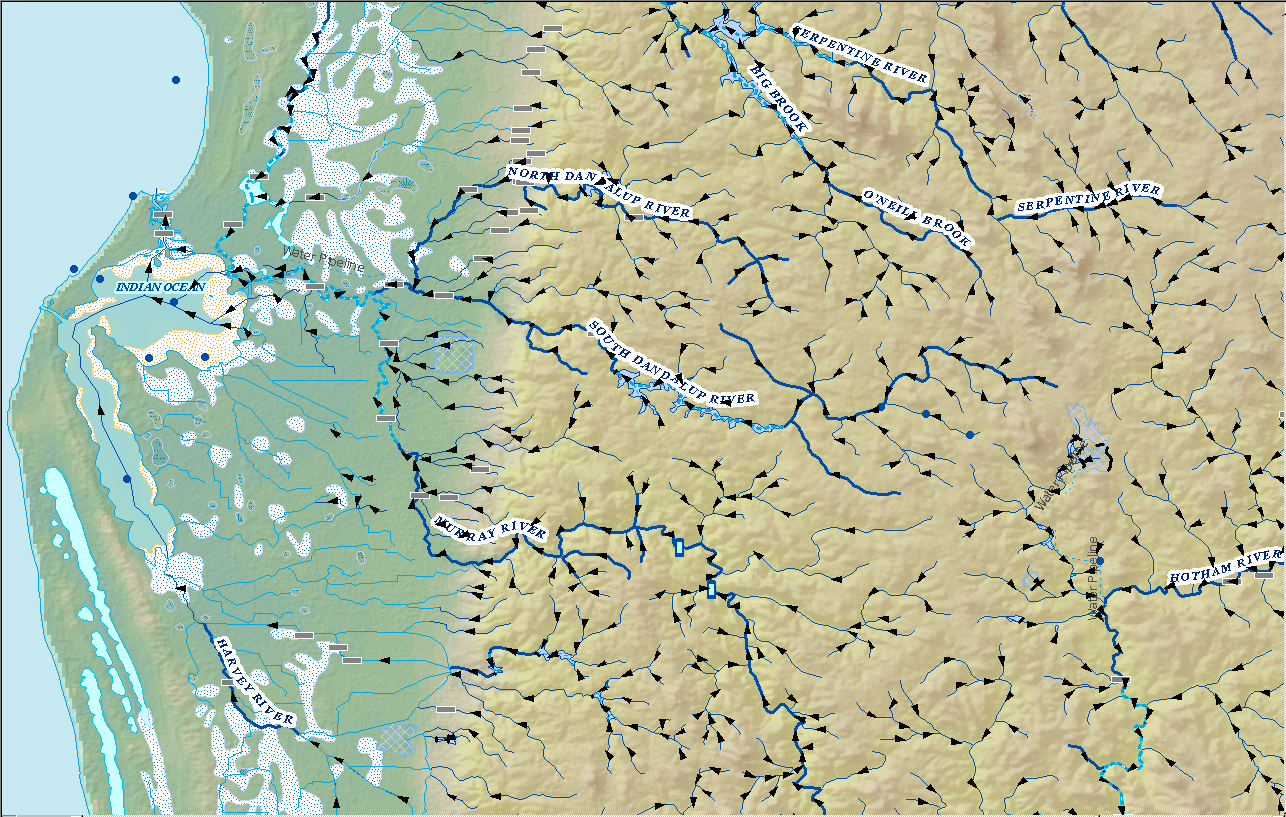 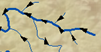 Geometric Network
Geometry model: Where am I? (x,y coordinates)
Logical model: Who am I connected to? (topology)
Addressing model: Where are things on me? (linear referencing)
Line flows to Line
Image: Elizabeth McDonald, BoM
A challenge: those messy Aussie rivers have lots of loops and branches
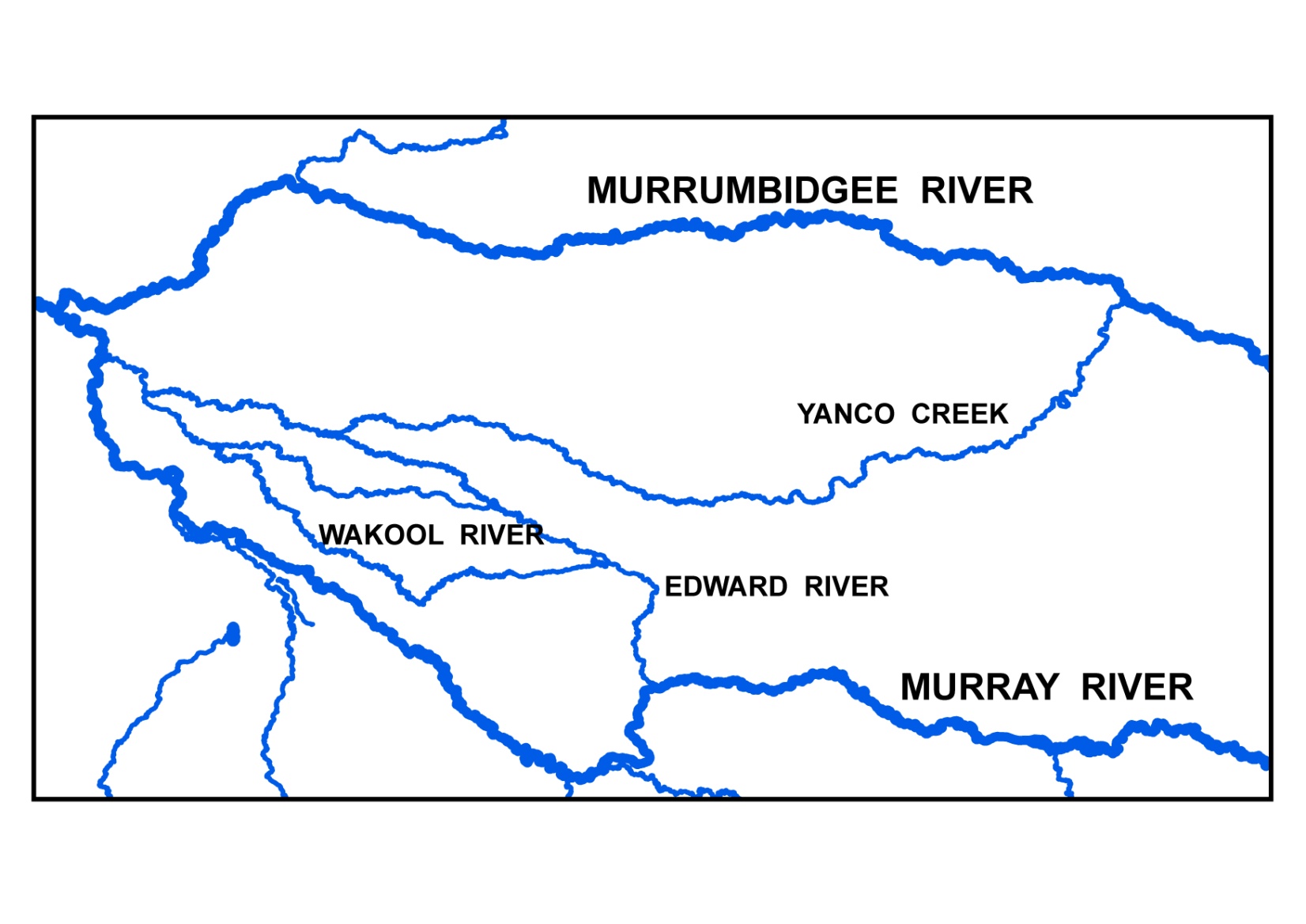 Image: Michael Hutchinson, ANU
A fundamental innovation: Connecting the Cell to Cell and Line to Line Models
Flow divergences have multiple flow directions on a single DEM cell
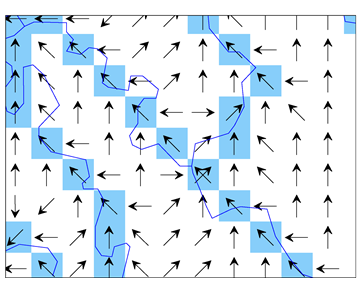 Cell flows to Cell
Image and Research: Janet Stein, ANU
Reach Catchments Every stream reach has a local drainage area
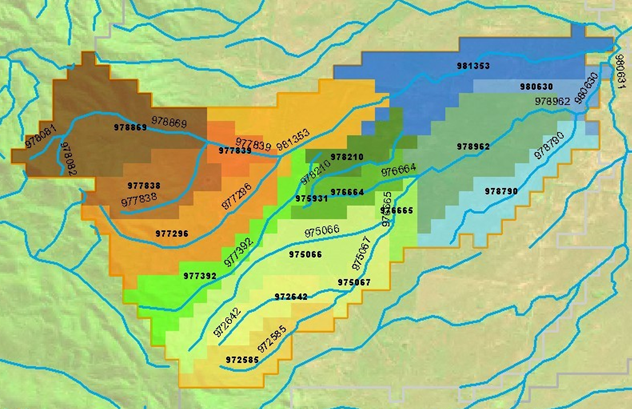 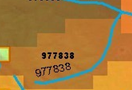 Area flows to Line
Image: Elizabeth McDonald, BoM
Fundamental connection between the water and land systems
Contracted Nodes and Catchments
A standardized tessellation of the landscape – one chosen among the infinite number of tessellations possible
Contracted Catchments
Contracted Nodes
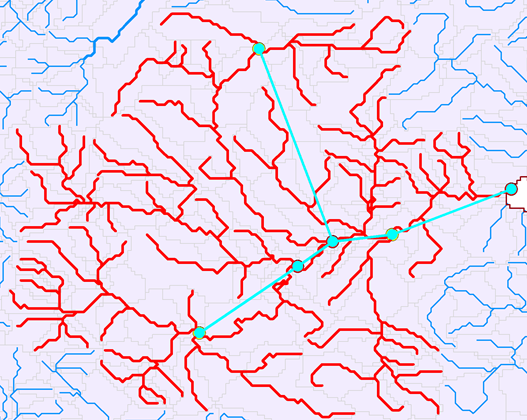 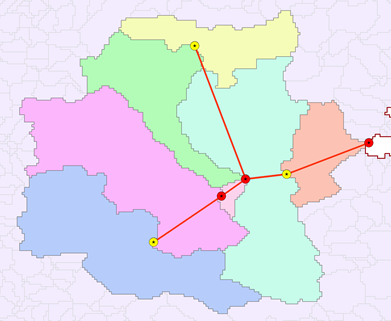 Area flows to a point on a line
Contracted nodes persist through successive versions of the geofabric
Images: Elizabeth McDonald, BoM
Linear Referencing
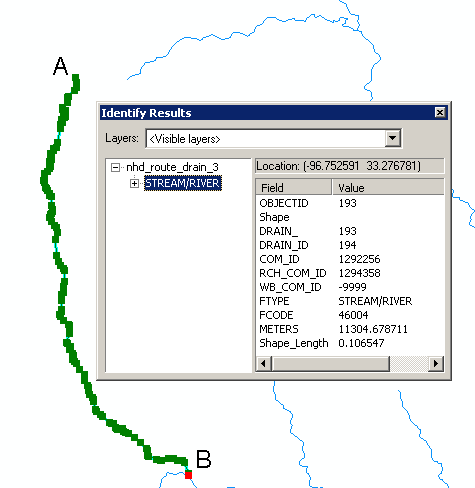 Where are we on a line?
Addressing
Coordinates of a 2-D Polyline
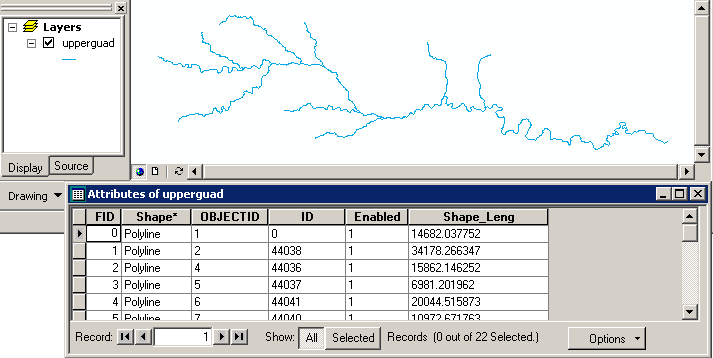 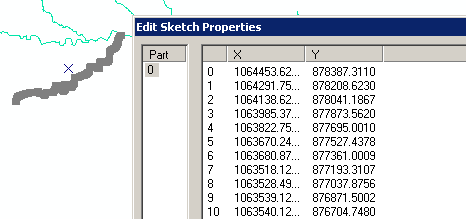 Coordinates of a 2-D Polyline M
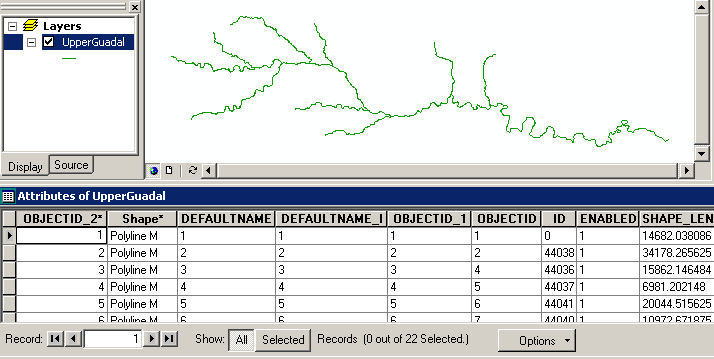 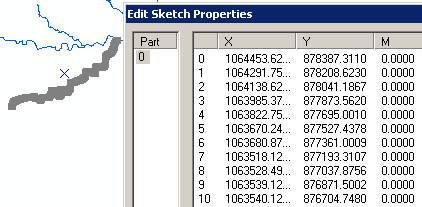 Setting Line Measure
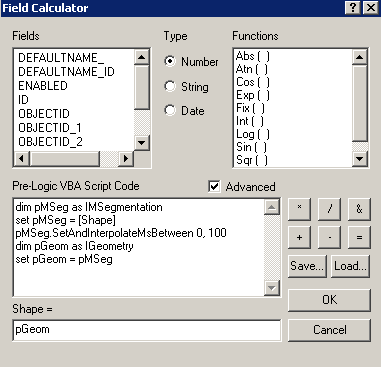 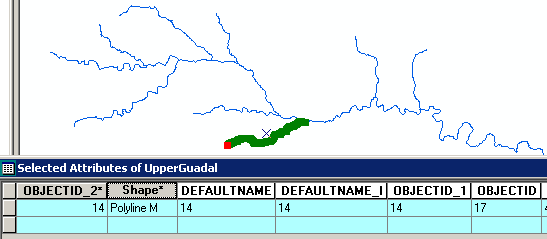 Proportional Aliasing
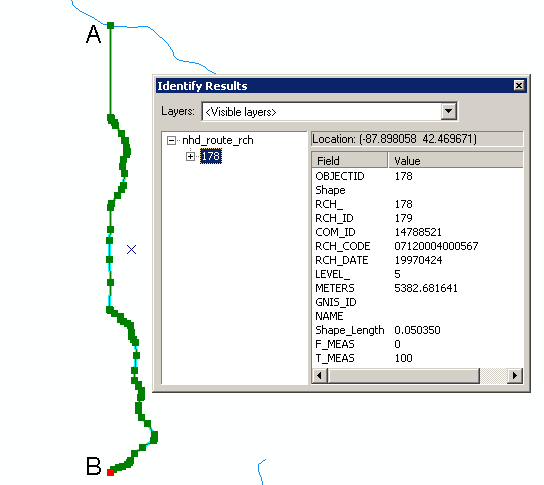 Distance is measured 
Relative to the length 
of the line as a percentage
0% – 100%
Setting Percent Measure
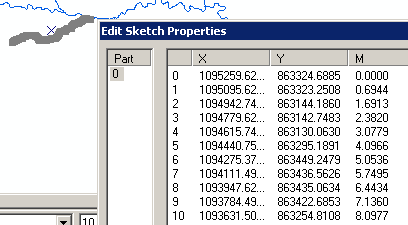 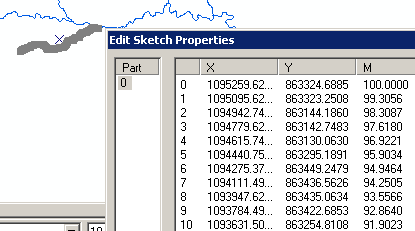 pMSeg.SetAndInterpolate
MsBetween 0, 100
pMSeg.SetAndInterpolate
MsBetween 100, 0
0 – 100 going downstream
0 – 100 going upstream
Point and Line Events
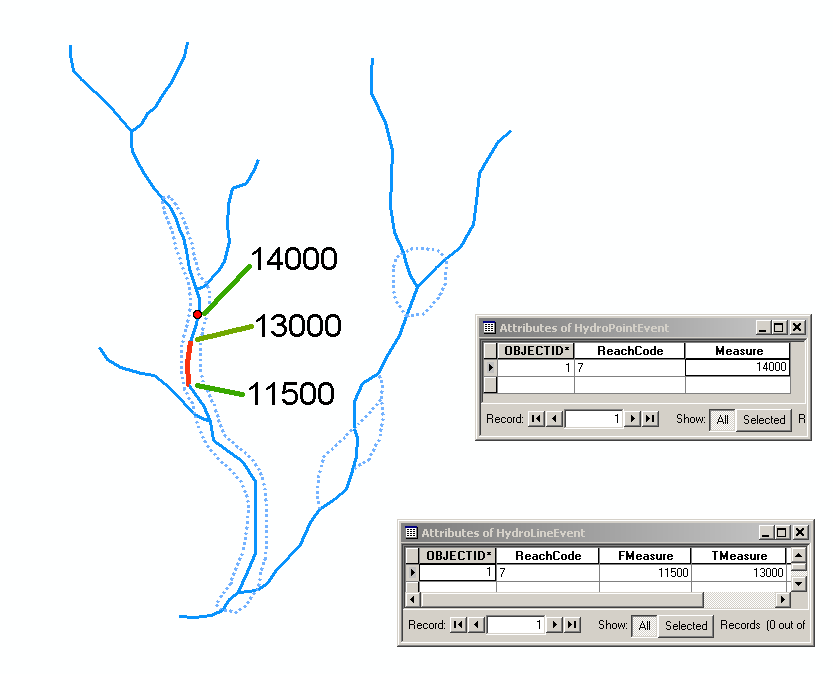 Summary Concepts
Four key constructs
Cell to cell water movement on DEMs
Line to Line water movement on networks
Area flows to line (connect land and water systems – Reach Catchments)
Area flows to point on line (Watershed delineation from designated points)
Summary Concepts  (2)
A network is a connected set of points (junctions) and lines (edges) that supports tracing functions
Three data model components
Geographic (x,y,z)
Logical (point-line topology connections)
Addressing (position m along the line)
Summary Concepts (3)
Linear referencing can be used to locate point and line “events” on a network
This is like (x,y) event themes that you used earlier to map stream gage locations in geographic space